Thema 3
Erfelijkheid
Inhoud
Basisstof 1 Genotype en fenotype
Basisstof 2 Geslachtshormonen
Basisstof 3 Genenparen
Basisstof 4 Kruisingen
Basisstof 5 Stambomen
Basisstof 6 Geslachtelijke en ongeslachtelijke voortplanting
Basisstof 7 Mutaties
Basisstof 8 Erfelijkheidsonderzoek
Basisstof 9 Biotechnologie
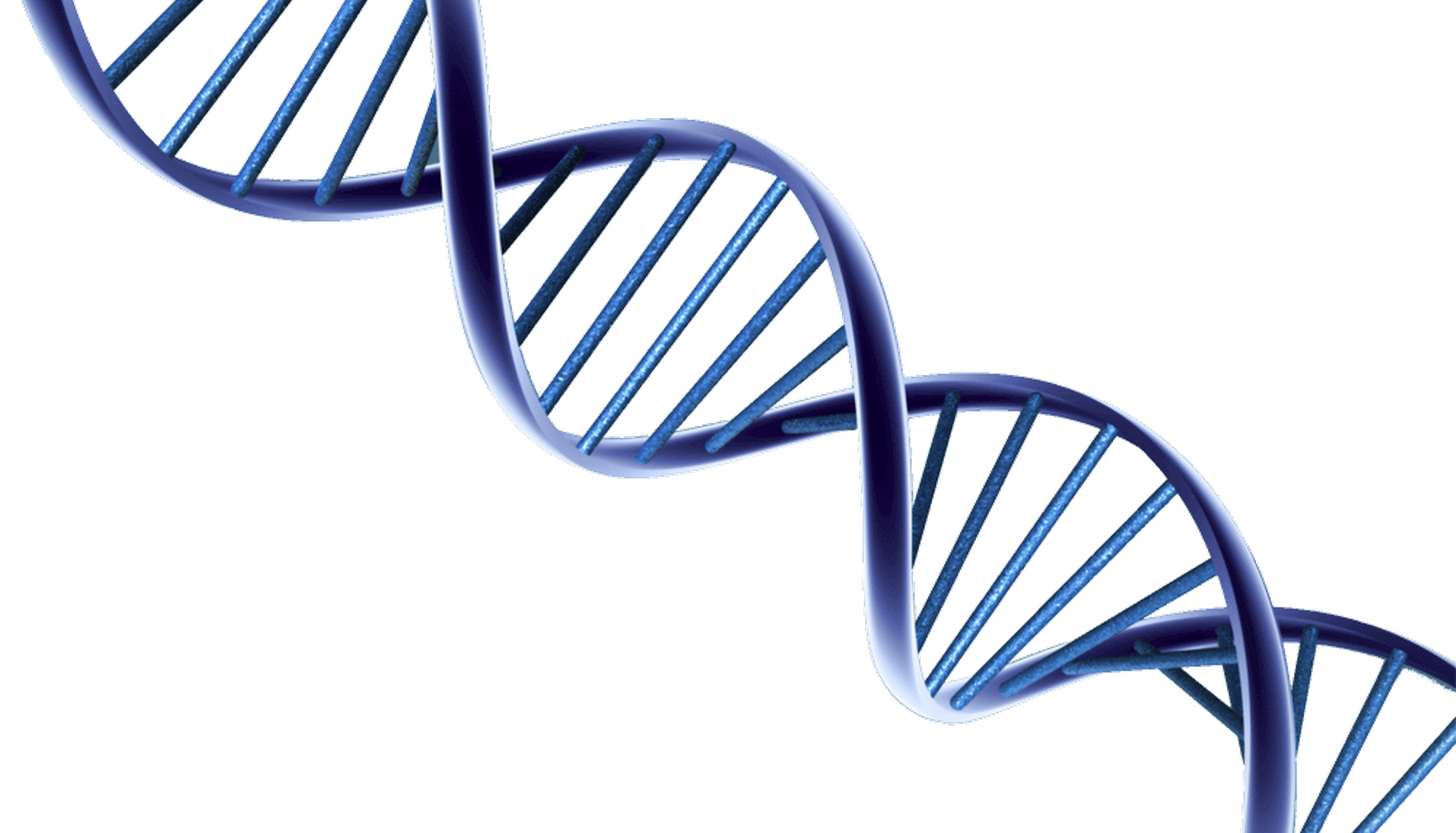 Basisstof 1
Genotype en fenotype
Boek 6 thema 1
DOELSTELLINGEN
Basisstof 1
Doelstelling 1
Je kunt omschrijven wat een  genotype, wat een fenotype en wat een gen is.
Doelstelling 2
Je kunt beschrijven hoe individuen informatie over erfelijke eigenschappen overdragen aan hun nakomelingen en welke rol chromosomen hierbij spelen.
Boek 6 thema 1
Fenotype
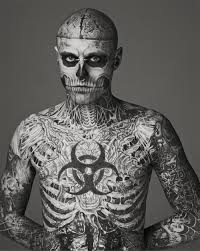 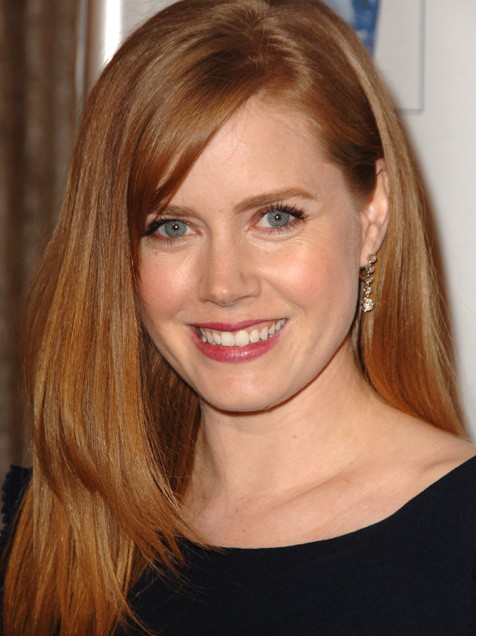 Het uiterlijk van een organisme
Genotype
Boek 6 thema 1
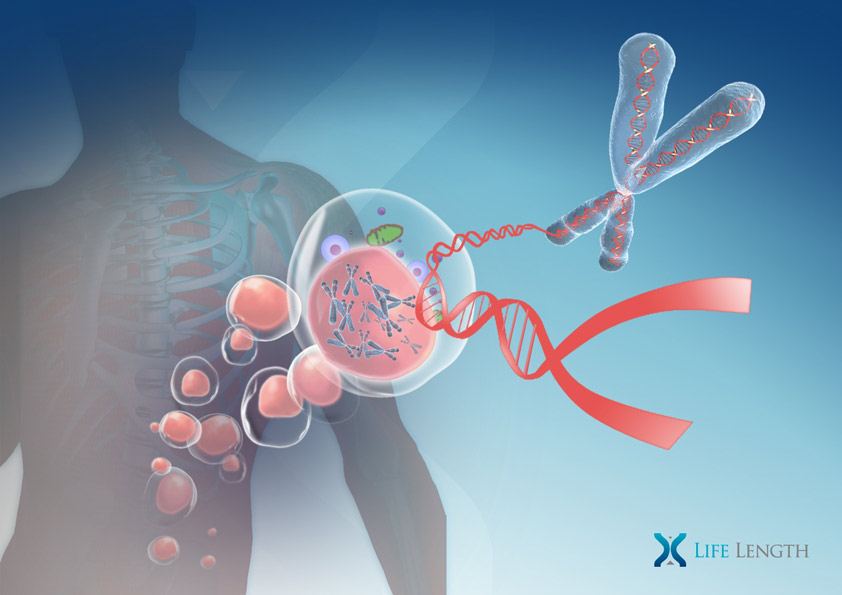 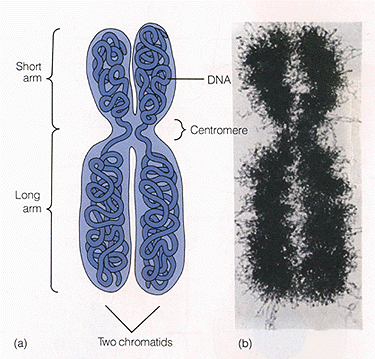 Genotype = de informatie voor de erfelijke eigenschappen van een organisme
Boek 6 thema 1
Ontstaan genotype
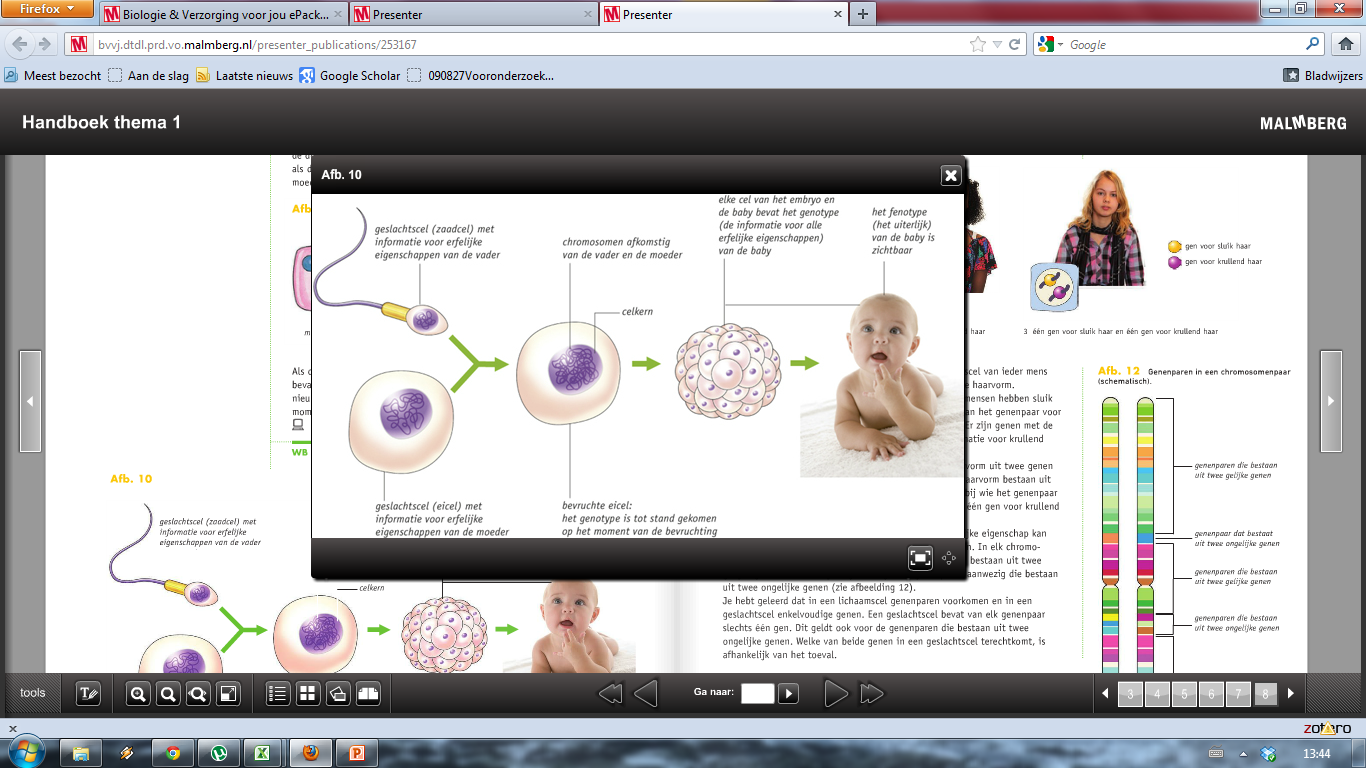 23
46
23
Hier is het genotype ontstaan
Hier is het fenotype zichtbaar
Genotype / invloeden uit het milieu
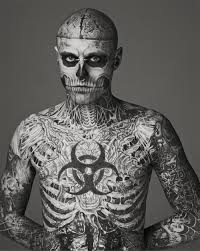 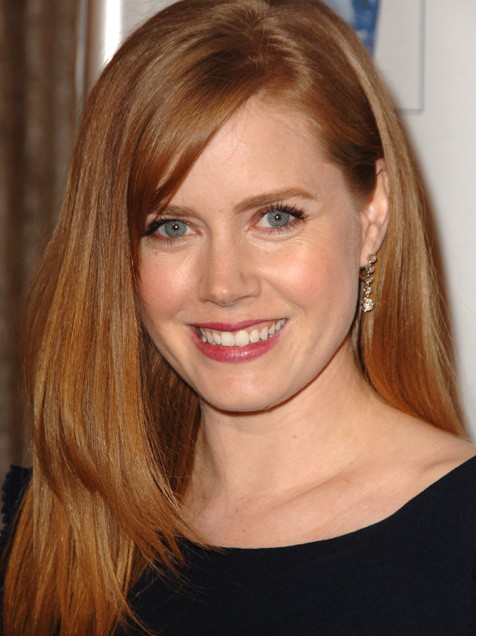 Huidskleur
Gezichtsvorm
Kleur ogen
Kleur haar
Tatoeage
Piercings
Lengte
Gewicht
Het fenotype wordt deels bepaald door je genotype en deels door invloeden uit de omgeving
Boek 6 thema 1
Een-eiige tweelingen
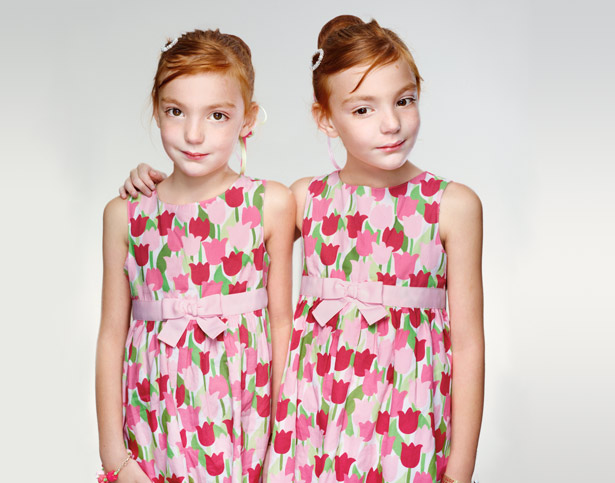 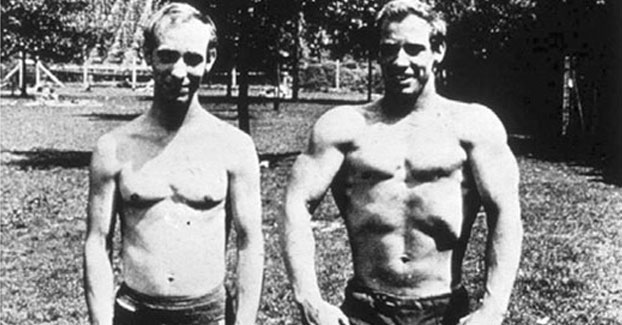 Invloeden uit het milieu
Samenvattend
Boek 6 thema 1
Genotype
De informatie voor alle erfelijke eigenschappen van een organisme

½ van vader + ½ van moeder

Komt tot stand bij de bevruchting

Veranderd niet
Fenotype
Het uiterlijk van een organisme



Genotype + invloeden uit het milieu

Wordt zichtbaar bij de geboorte

Kun je veranderen
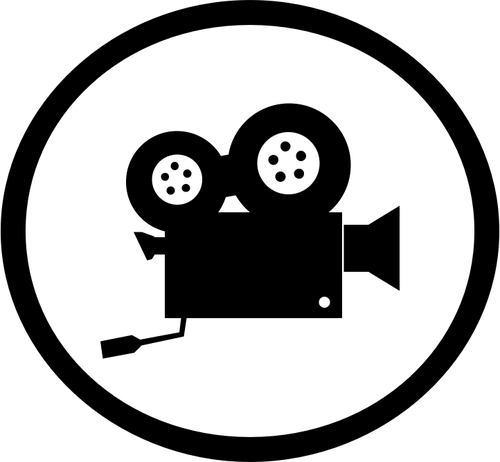 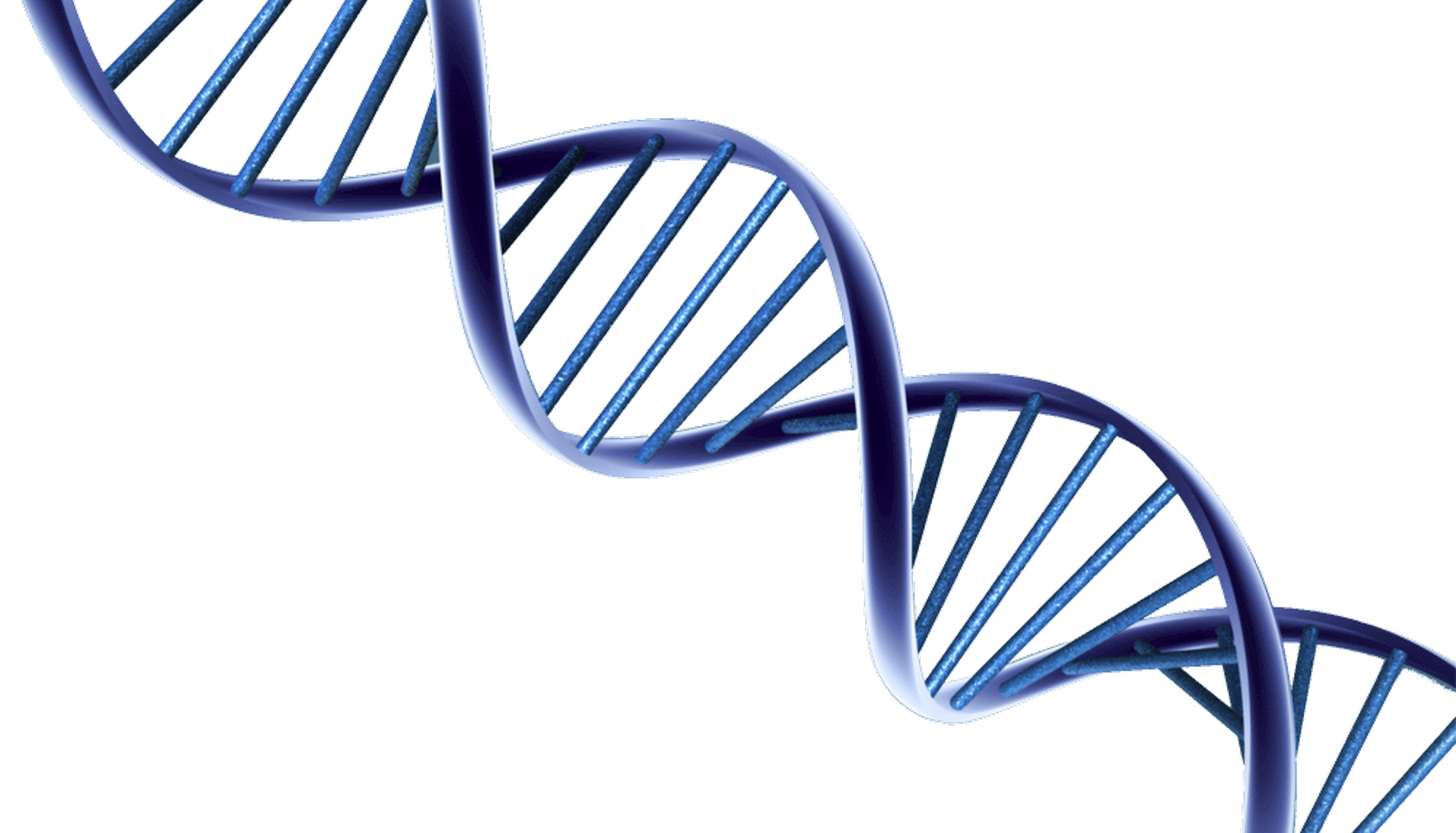 Basisstof 2
Geslachtschromosomen
Boek 6 thema 1
DOELSTELLINGEN
Basisstof 2
Doelstelling 3
Je kunt omschrijven hoe geslachtschromosomen het geslacht van een mens bepalen
Geslachtschromosomen
In lichaamcellen hebben we 46 chromosomen
23 paar!
22 paren zijn altijd gelijk
Het 23ste paar zijn geslachtschromosomen:
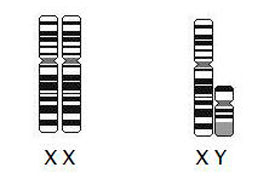 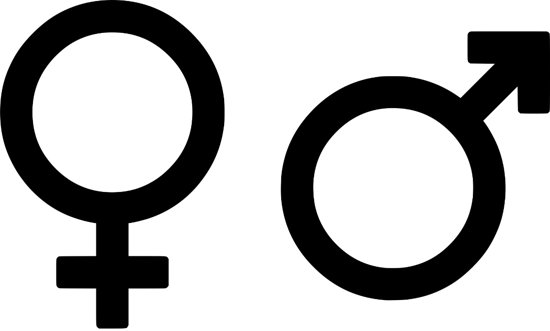 Geslachtcellen man en vrouw
Vrouw:






Man
xx
x
x
x
y
xy
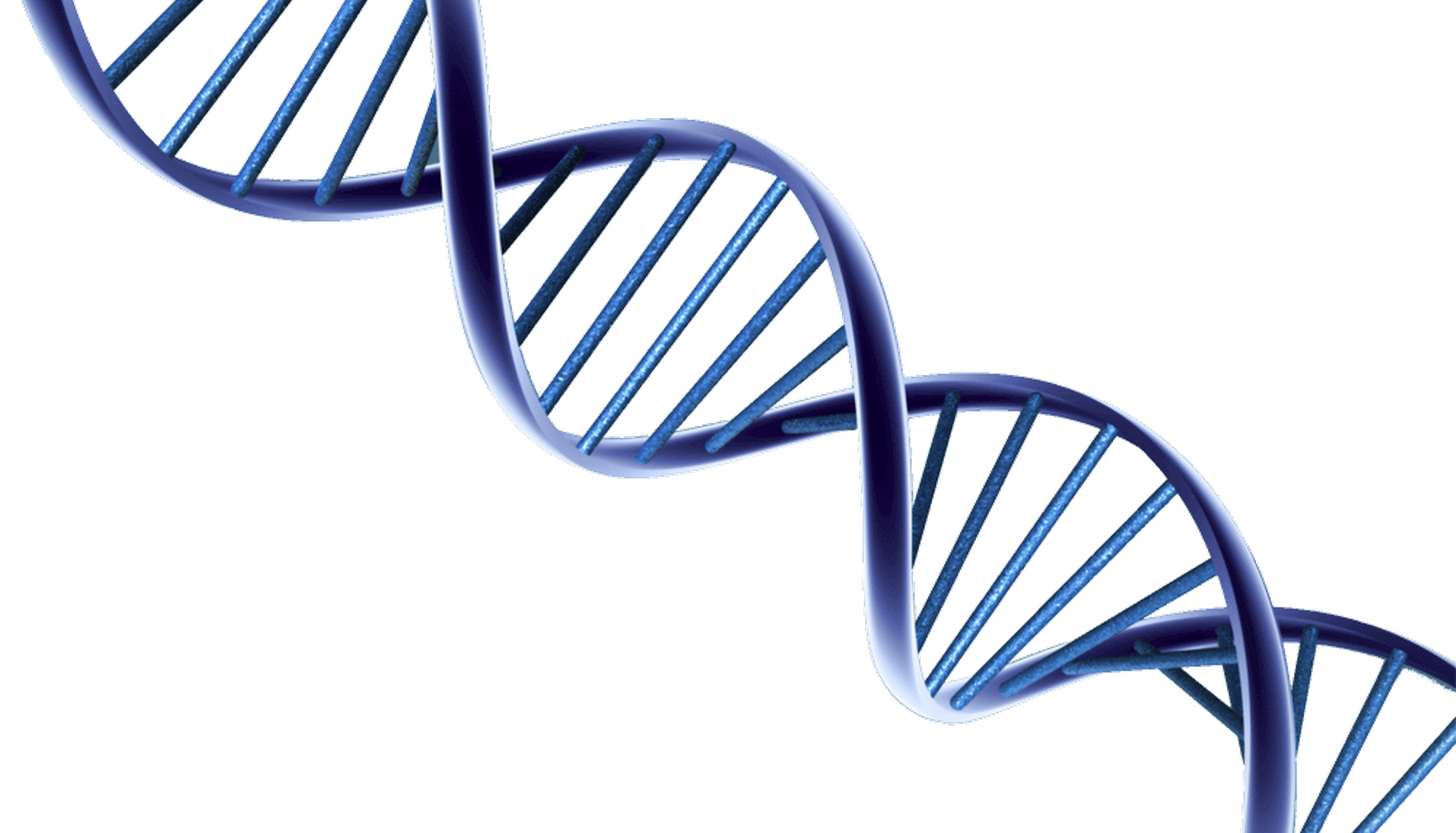 Basisstof 3
Genenparen
Boek 6 thema 1
DOELSTELLINGEN
Basisstof 3
Doelstelling 4
Je kunt omschrijven wat homozygoot, heterozygoot, dominant, recessief en intermediair fenotype betekenen
Boek 6 thema 1
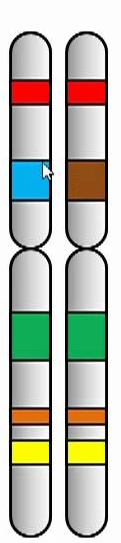 Genenparen
Elk chromosoom uit een chromosomenpaar bevat dezelfde genen; genenparen.
Een genenpaar bestaat uit 2 genen
Ze hebben informatie over dezelfde erfelijke eigenschap
De informatie die ze geven kan wel verschillen.
Homozygoot / heterozygoot
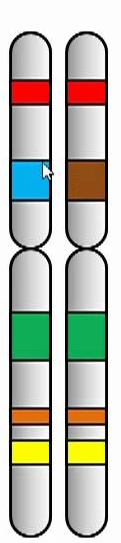 Gelijke genen
Homozygoot
Heterozygoot
Ongelijke genen
Gelijke genen
Homozygoot
Gelijke genen
Gelijke genen
Dominant / recessief
Bij een heterozygoot genenpaar komt meestal maar 1 gen tot uiting. Dit gen is dominant!
Bij een heterozygoot genenpaar geldt:

Dominant allel = allel wat wel tot uiting komt in het fenotype

Recessief allel = allel wat niet tot uiting komt in het fenotype
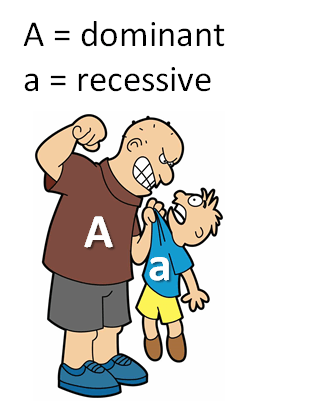 Gensymbolen:

Dominant gen = hoofdletter; A
Recessief gen= kleine letter; a

aa= homozygoot
AA= homozygoot dominant
Aa= heterozygoot (=altijd dominant)
Intermediair fenotype
Beide genen zijn even sterk
Beide genen worden met een hoofdletter aangegeven

Voorbeeld:
2 genen: Awit en Arood
Intermediair fenotype
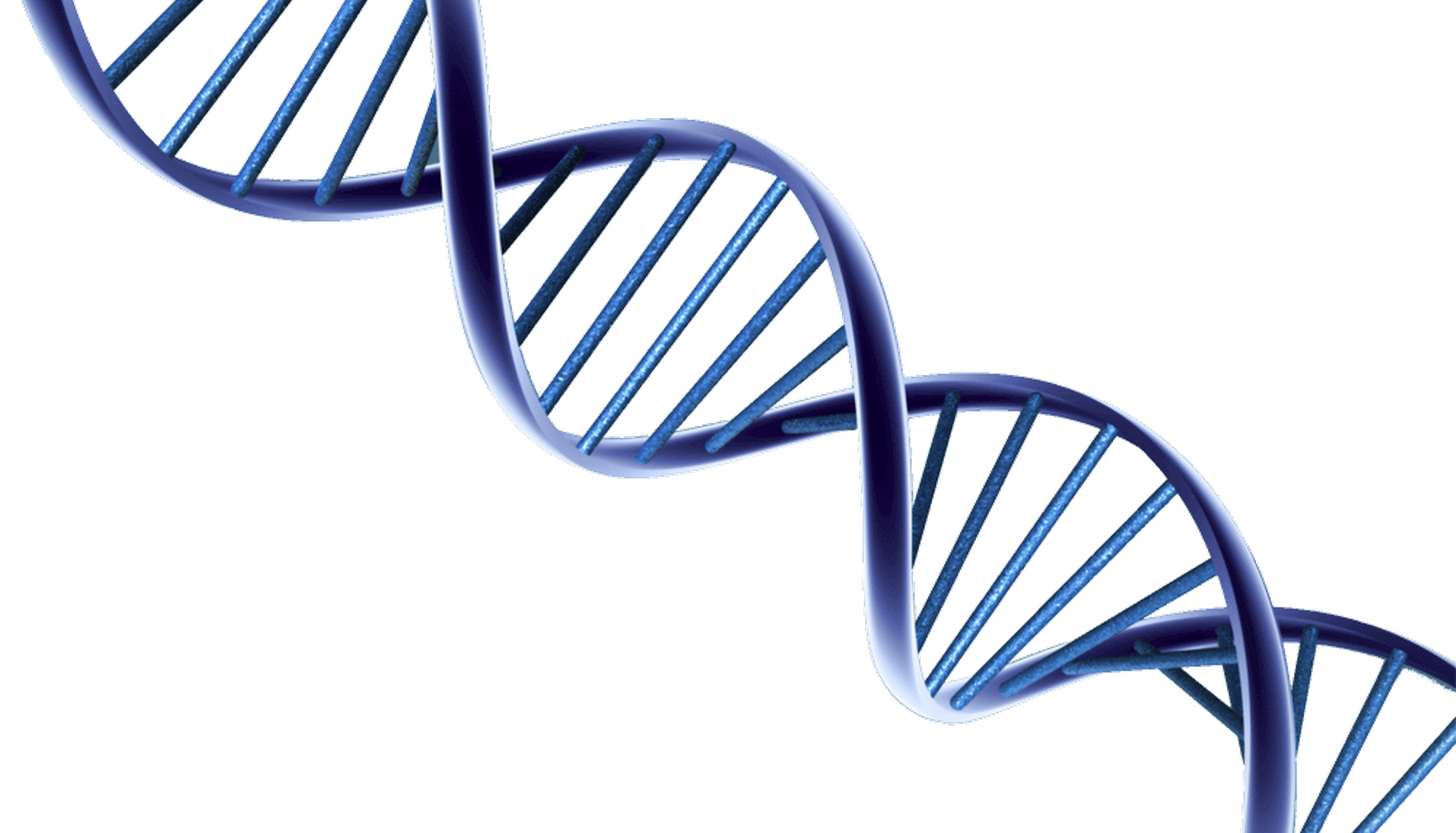 Basisstof 4
Kruisingen
Boek 6 thema 1
DOELSTELLINGEN
Basisstof 4
Doelstelling 5
Je kunt omschrijven wat homozygoot, heterozygoot, dominant, recessief en intermediair fenotype betekenen
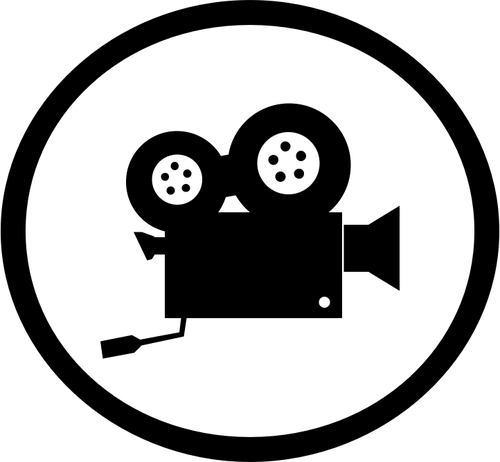 Bs 4 kruisingen
Dit moet je vooraf weten
P= ouders
F1= eerste generatie nakomelingen
F2= tweede generatie nakomelingen

Het gaat om 1 erfelijke eigenschap!
Dus 1 genenpaar!
aa= homozygoot recessief
AA= homozygoot dominant
Aa= heterozygoot (=altijd dominant)
De eerste stappen
Welke genen zijn er?
	A en a

Welk fenotype hoort bij de genen?
	A= zwart
	a= wit

Welk fenotype hebben de ouders?
	Zwart= AA of Aa
	Wit= aa

Welke geslachtcellen kunnen er ontstaan?
	AA: A en A (dus allemaal A)
	Aa: A en a 
	aa: a en a (dus allemaal a)
Voorbeelden
AA x aa
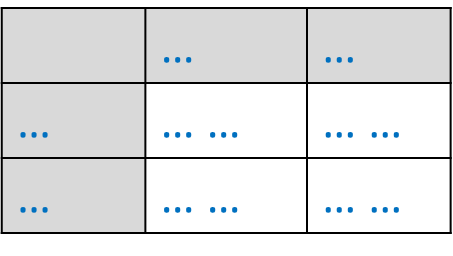 A en a
A= zwart
     a= wit
AA: zwart
     aa: wit
Moeder A
     Vader a
a
a
Aa
A
Aa
Aa
Aa
A
Fenotype
100%= zwart
Genotype
100% = Aa
Voorbeelden
AA x Aa
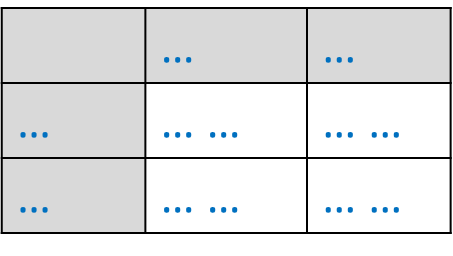 A en a
A= zwart
     a= wit
AA: zwart
    Aa: zwart
Moeder A
     Vader  A en a
A
a
Aa
A
AA
AA
Aa
A
Genotype
Verhouding= 2:2
50%= Aa
50%= AA
Fenotype
100%= zwart
Voorbeelden
Aa x Aa
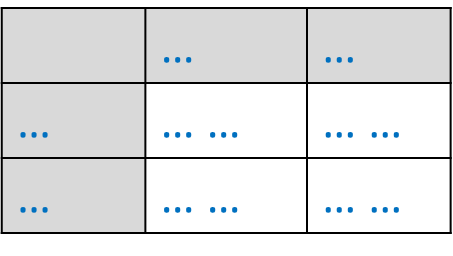 A en a
A= zwart
     a= wit
Aa: zwart
    Aa: zwart
Moeder A en a
     Vader  A en a
A
a
Aa
A
AA
Aa
aa
a
Genotype
Verhouding= 2:1:1
50%= Aa
25%= AA
25%= aa
Fenotype
Verhouding= 3:1
75%= zwart
25%= wit
Kruisingsschema’s
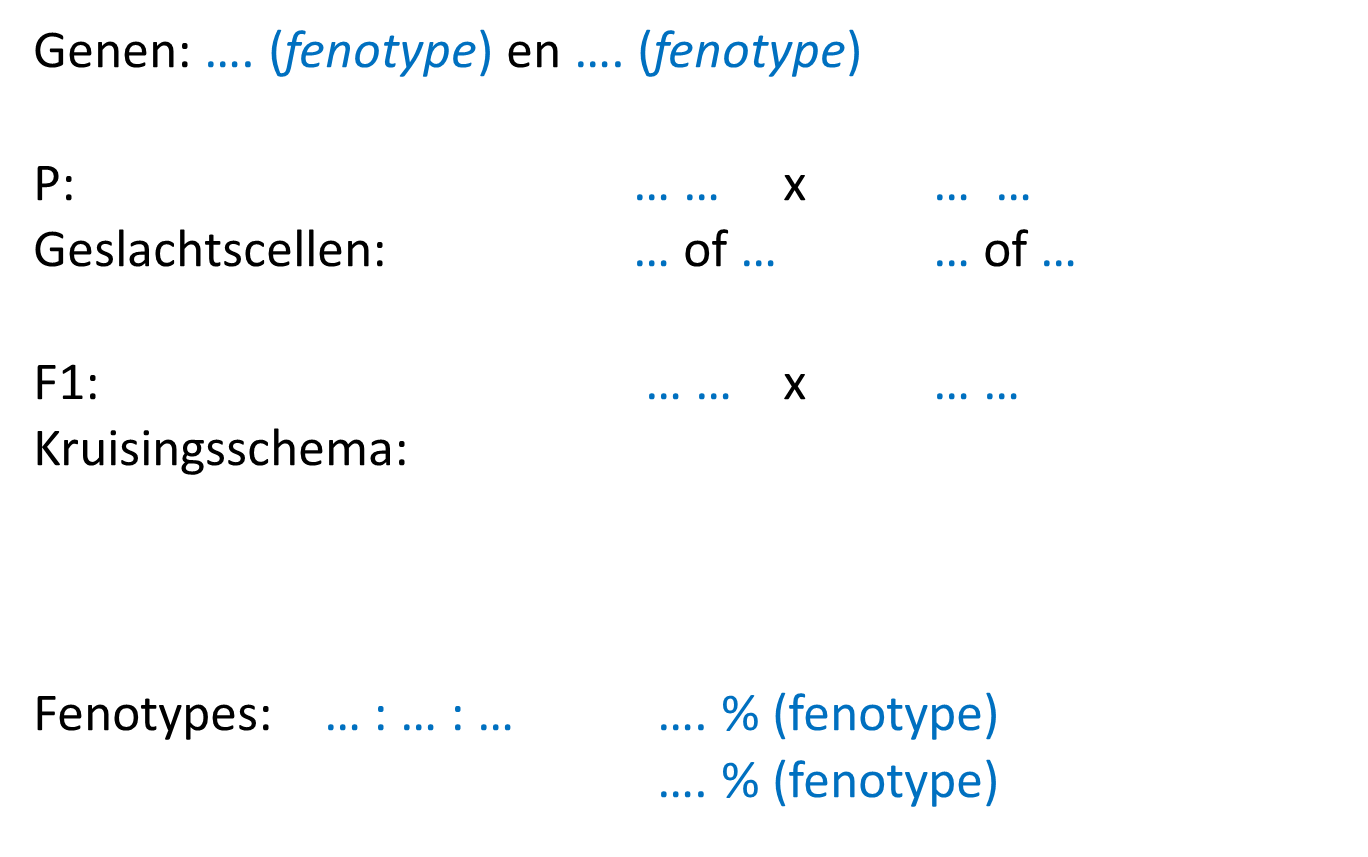 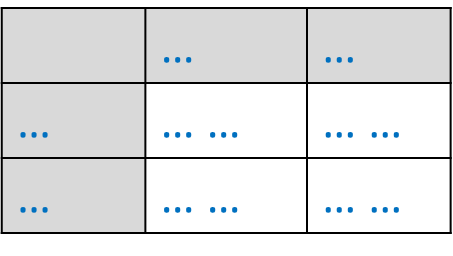 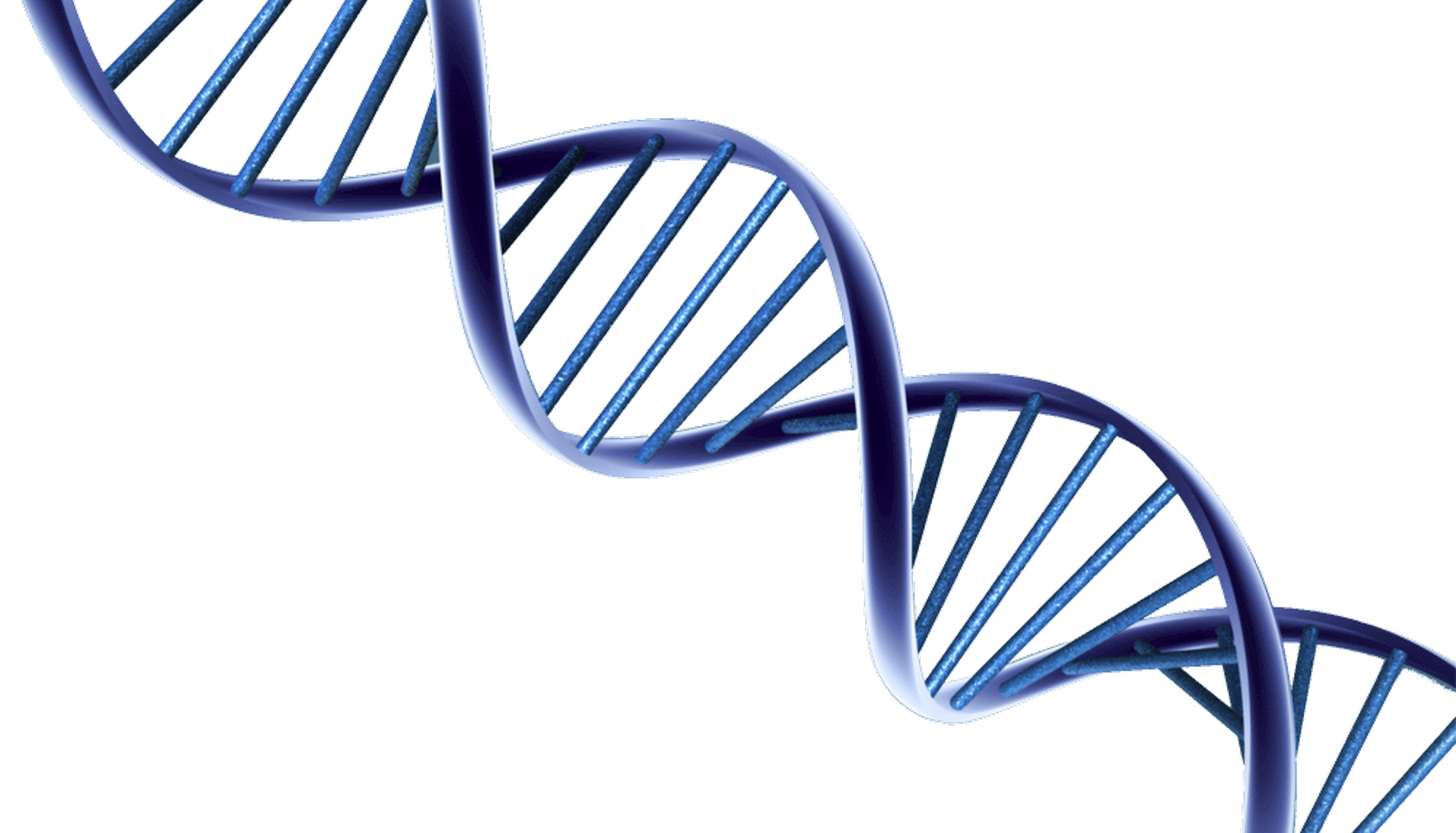 Basisstof 5
Stambomen
Boek 6 thema 1
DOELSTELLINGEN
Basisstof 5
Doelstelling 7
Je kunt uit een gegeven stamboom afleiden welke genotypen de individuen hebben, welk gen dominant is en welk gen recessief
Stamboom lezen
Vrouw =
Man = 
Wanneer ouders hetzelfde fenotype hebben en hun nakomeling heeft een ander fenotype betekent dat:
ouders zijn heterozygoot
nakomeling is homozygoot recessief
Je weet nu welke eigenschap dominant is
Je weet nu welke eigenschap recessief is
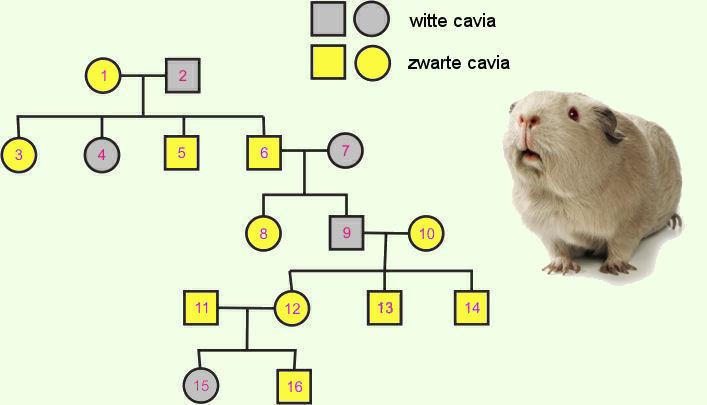 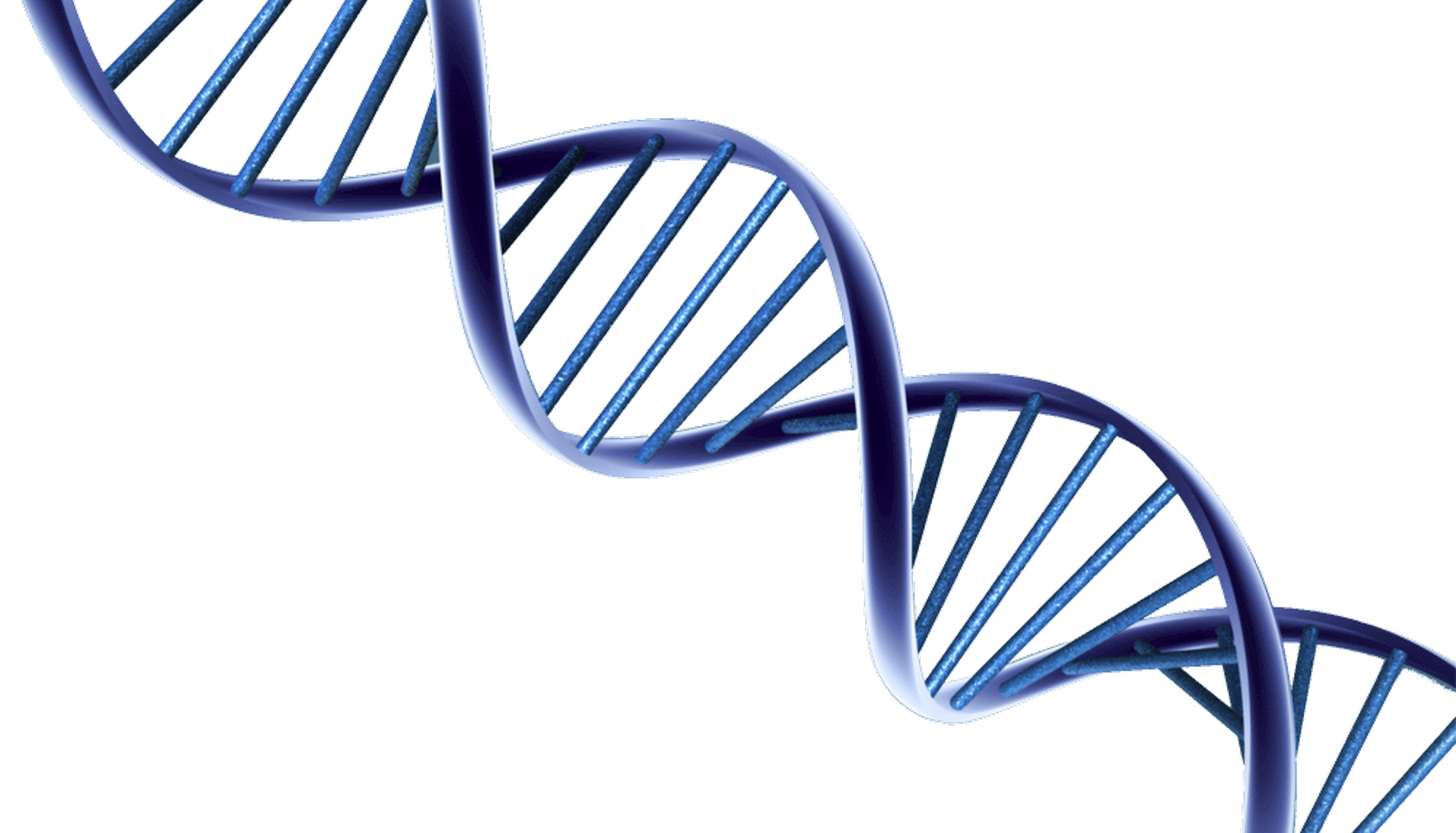 Basisstof 6
Geslachtelijke en ongeslachtelijke voortplanting
Boek 6 thema 1
DOELSTELLINGEN
Basisstof 6
Doelstelling 8
Je kunt omschrijven wat geslachtelijke voortplanting, ongeslachtelijke voortplanting en veredeling is.
Geslachtelijke voortplanting
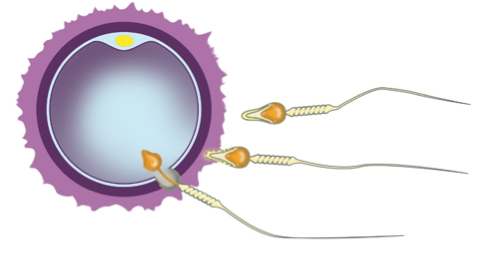 Eerst meiose dan pas mitose.

Bevruchting = 2 geslachtcellen smelten samen

Dit gebeurd bij mensen /dieren, maar ook bij planten!

2 individuen nodig (ouders)

Het genotype in de bevruchte eicel is anders dan het genotype van de ouders!
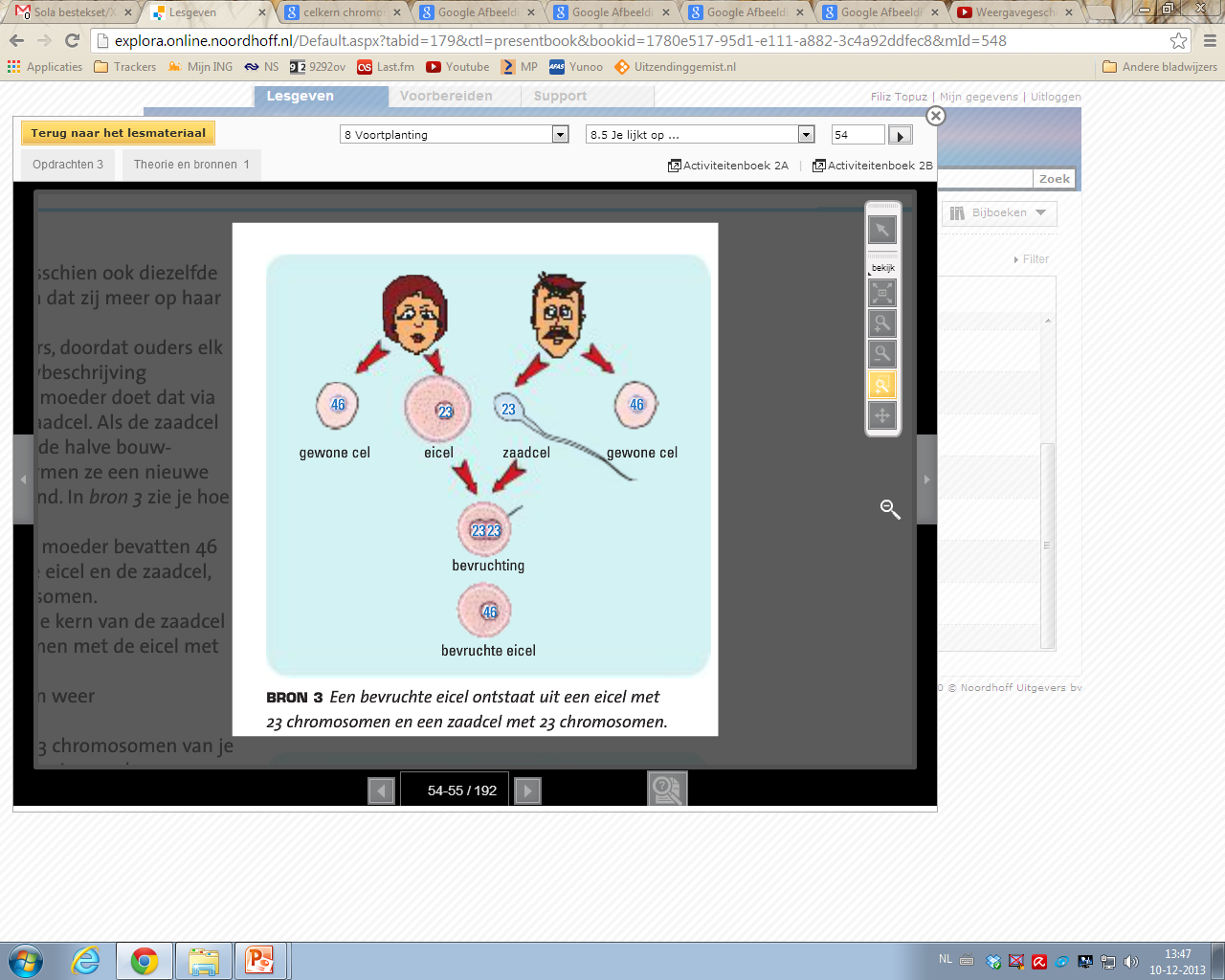 Genen/ allelen
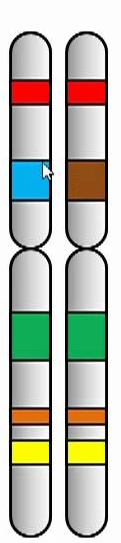 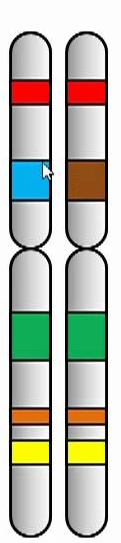 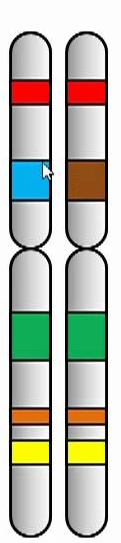 Gelijke allelen
Ongelijke allelen
geslachtscel
OF
Gelijke allelen
Gelijke allelen
Gelijke allelen
Boek 6 thema 1
Verschillende geslachtscellen
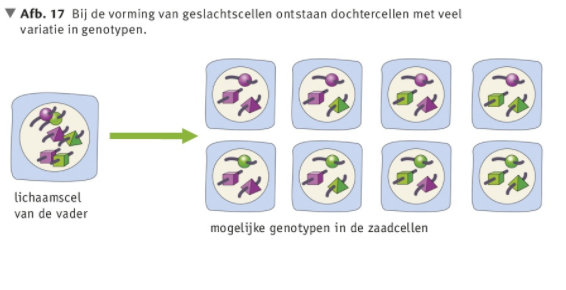 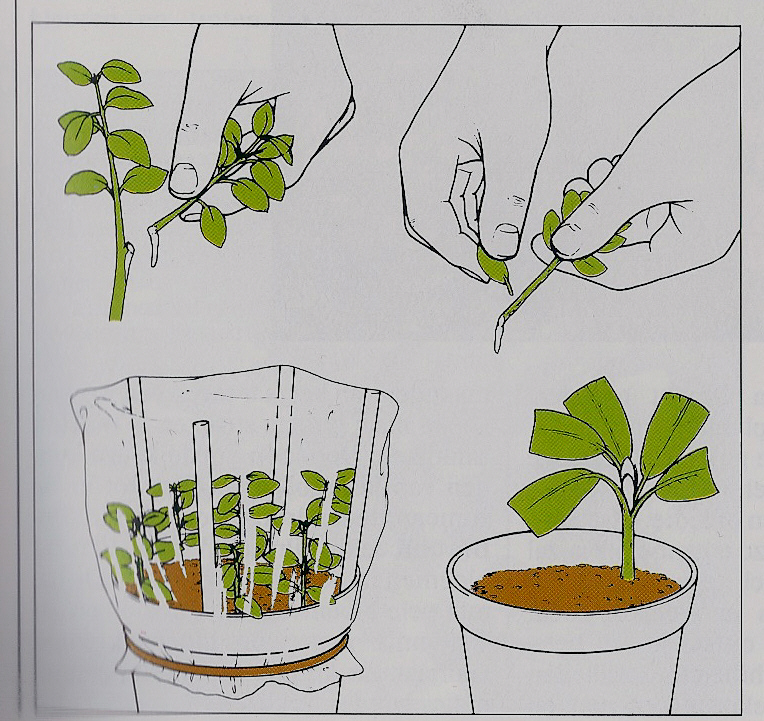 Ongeslachtelijke Voortplanting
Eén individu nodig!

Geen geslachtcellen nodig! 

Een deel van een plant groeit uit tot een nieuwe plant.

Alleen gewone celdeling

Bij ongeslachtelijke voortplanting is het genotype gelijk aan die van de ouder.
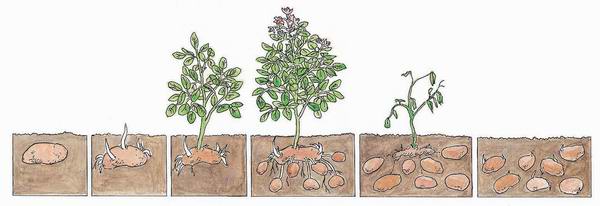 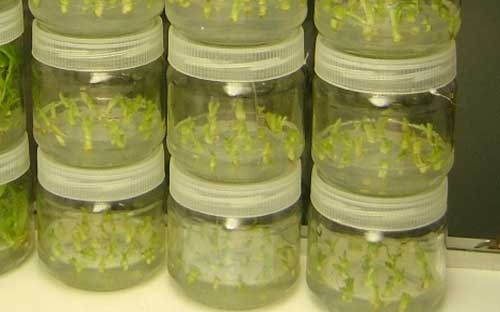 Nieuwe Planten kweken.
Kwekers willen soms nieuwe & verbeterde planten. 

Eerst:		Geslachtelijke Voortplanten tot het gewenste resultaat. 
Door middel van kunstmatige selectie en veredeling

Daarna:	Ongeslachtelijk Voortplanten.
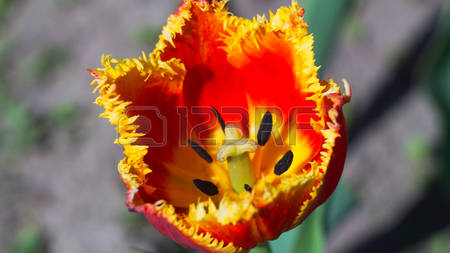 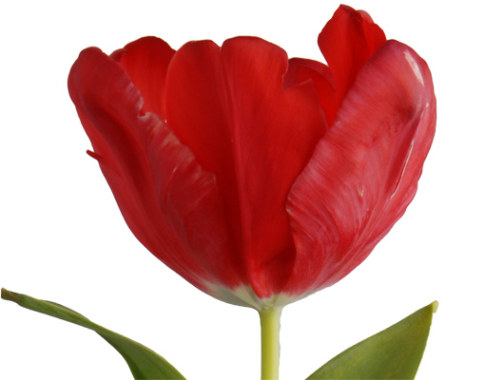 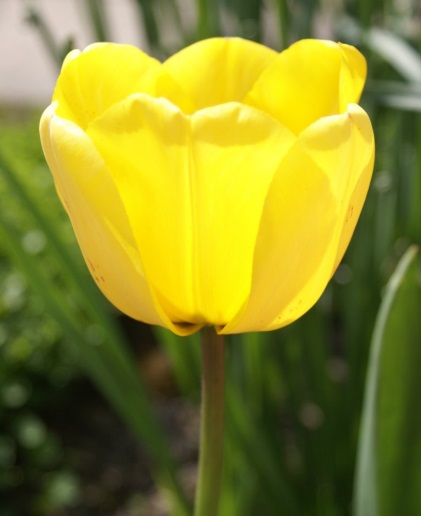 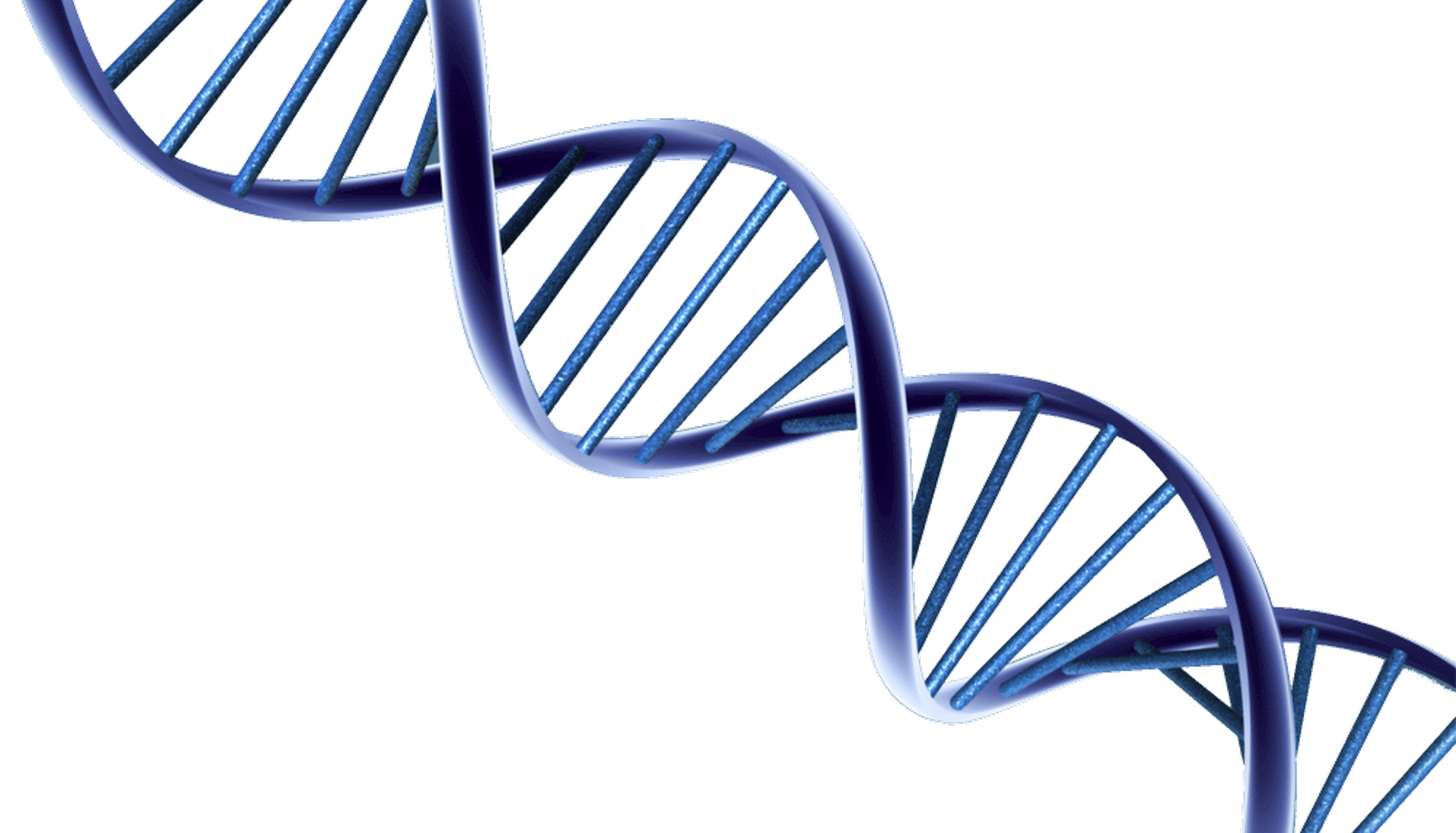 Basisstof 7
Mutaties
Boek 6 thema 1
DOELSTELLINGEN
Basisstof 7
Doelstelling 9
Je kunt omschrijven wat mutatie is en je kunt beschrijven hoe kanker ontstaat
Boek 6 thema 1
Natuurlijke mutatie
Mutatie =
Plotselinge verandering in het genotype (verandering van 1 of meer genen)
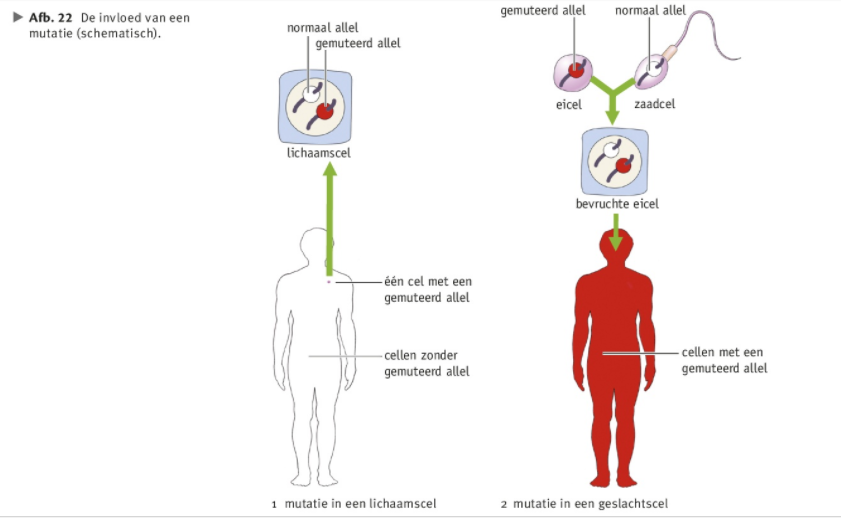 Oorzaak=
beschadiging in een chromosoom
Kan voorkomen in lichaamscellen of in geslachtscellen
Mutant
Mutatie is zichtbaar in het fenotype
Bijvoorbeeld albino
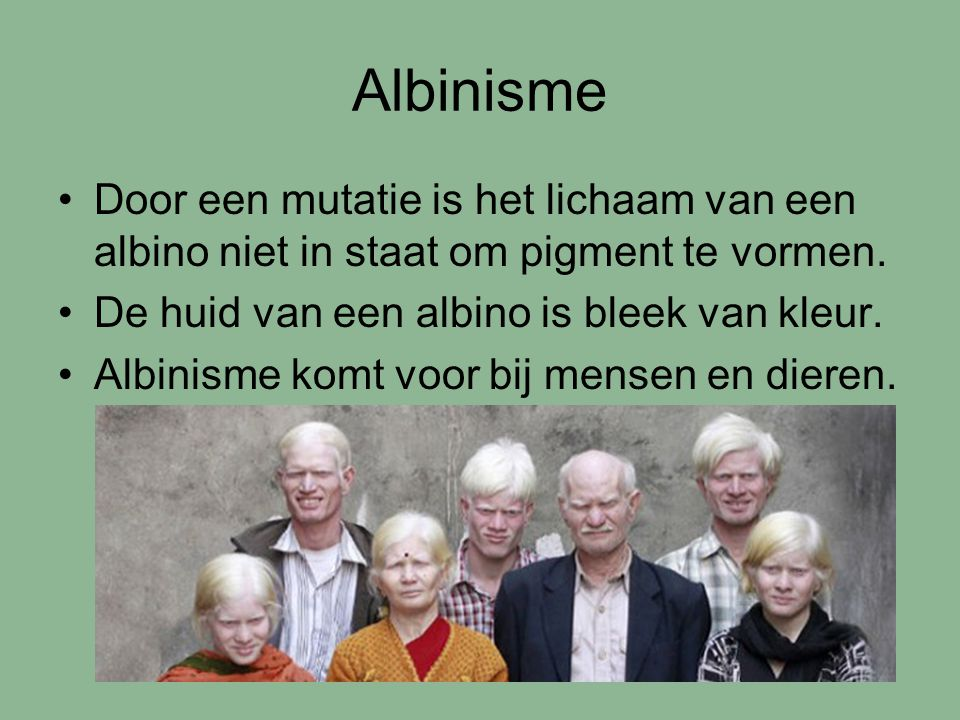 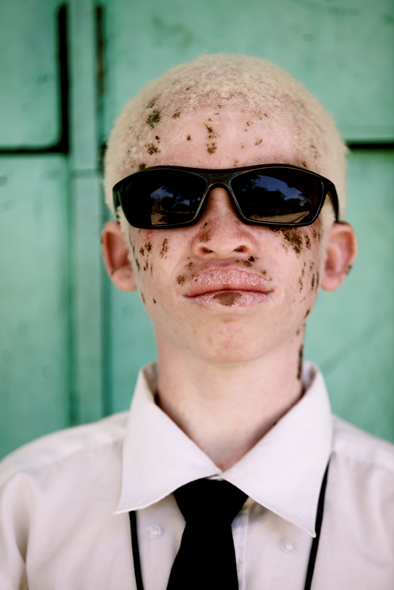 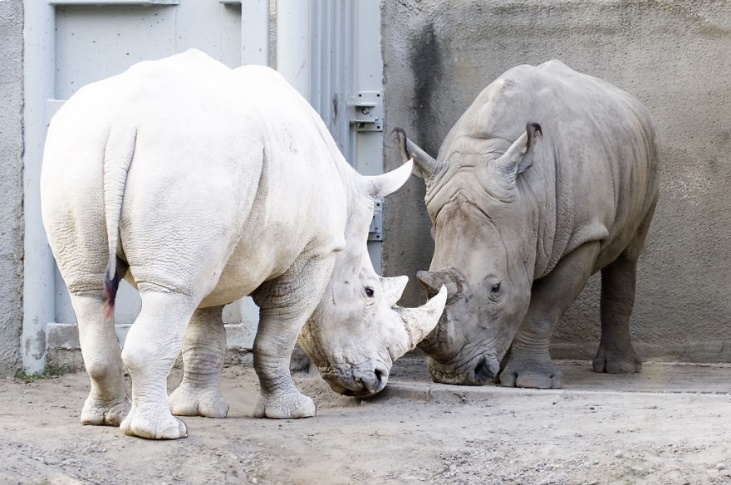 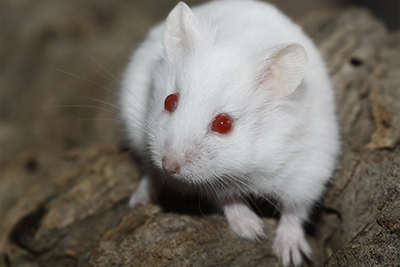 Boek 6 thema 1
Mutaties door invloeden
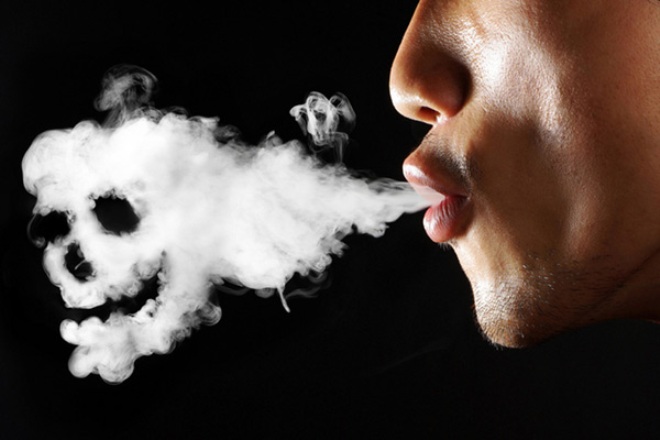 Mutageen=
Invloeden die mutaties veroorzaken
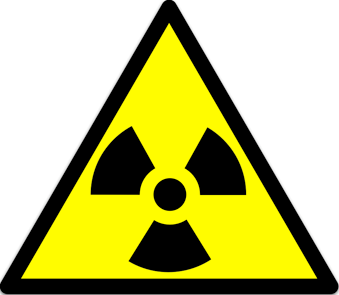 Mutagene invloeden:
Straling
Röntgenstraling
UV straling
Radioactieve straling
Chemische stoffen
Asbest
Tabaksrook
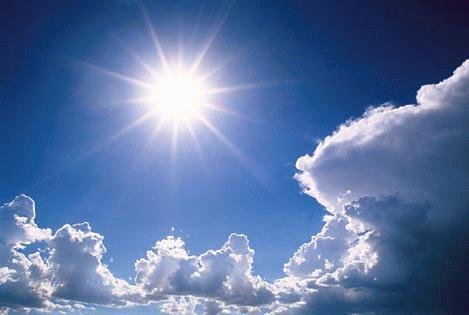 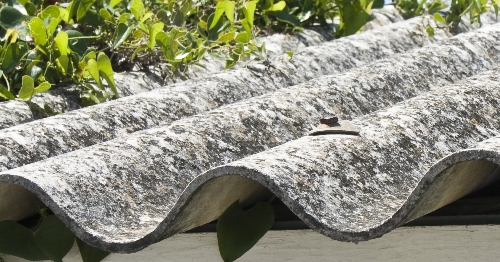 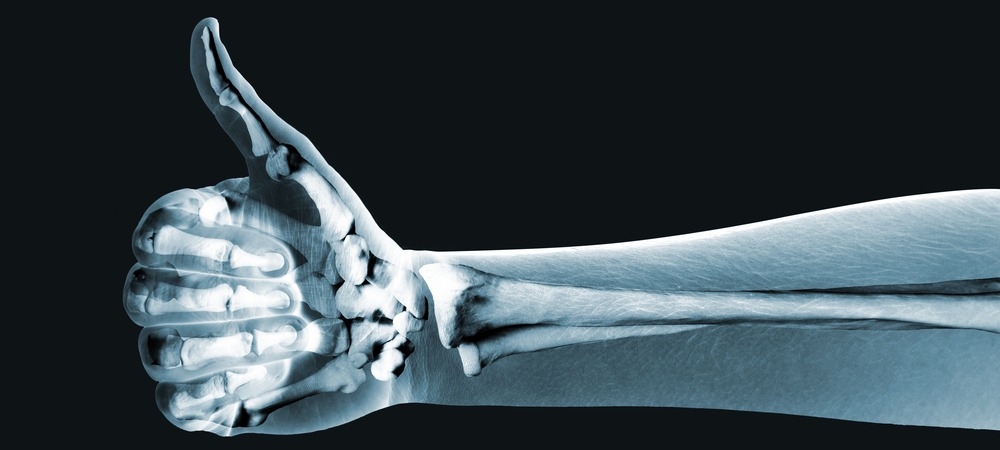 Kanker door mutaties
Gemuteerde cellen stoppen niet met delen
Er ontstaat een gezwel
Het weefsel wordt verstoord
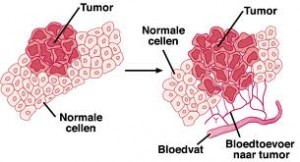 Kanker is vaak lastig te bestrijden door losgeraakte cellen. Deze zorgen voor uitzaaiingen: Metastase
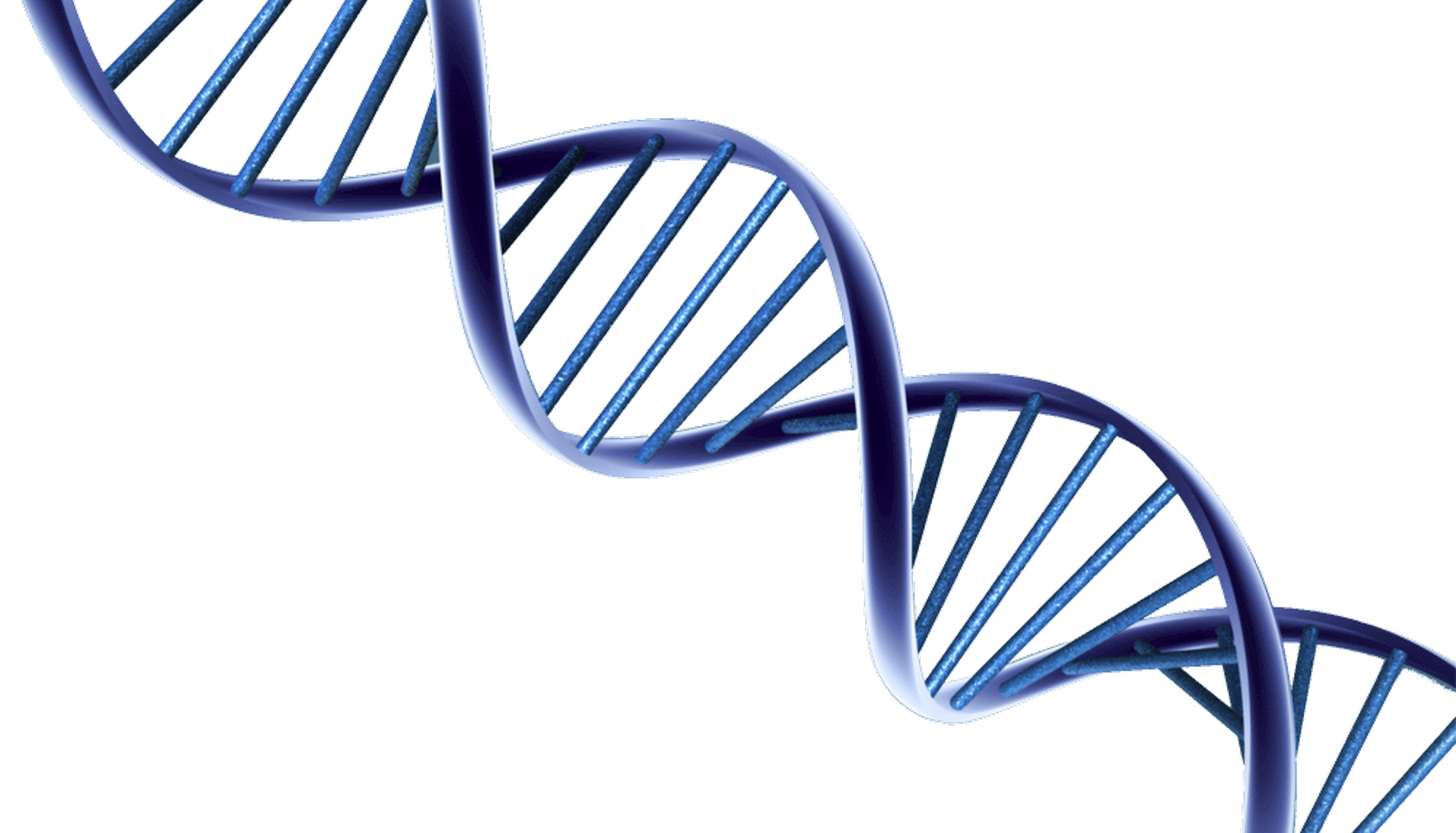 Basisstof 8
Erfelijkheidsonderzoek
Boek 6 thema 1
DOELSTELLINGEN
Basisstof 8
Doelstelling 10
Je kunt situaties noemen waarin het verstandig is genetisch advies in te winnen. Ook kun je methoden van prenataal onderzoek beschrijven.
Erfelijkheids onderzoek
Er wordt onderzocht of iemand een speciaal allel bezit voor een erfelijke ziekte.
Drager : Heeft zelf de ziekte niet, maar kan het wel doorgeven (zit dus wel in het genotype). 

Risicogroep: Iemand bij wie in de familie een erfelijke ziekte voorkomt. 

Genetisch advies: Er wordt onderzocht hoe groot de kans is dat de kinderen een erfelijke ziekten hebben.

Prenataal onderzoek: Onderzoek bij zwangere vrouwen
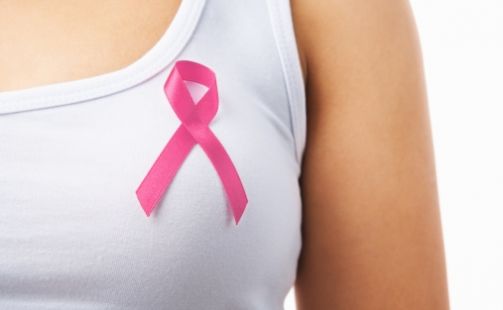 Echoscopie
Met een echoscoop kan de groei en ligging van een embryo/foetus worden gecontroleerd. 
Geluidstrillingen
Vanaf week 6
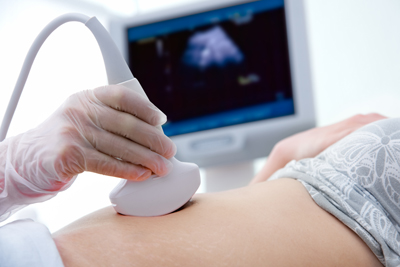 Vlokkentest
Vanaf week 8

Weefsel uit de placenta 

Ondrzoek chromosomen /DNA

Syndroom van down – geslachtbepaling

Verhoogd risico -> miskraam
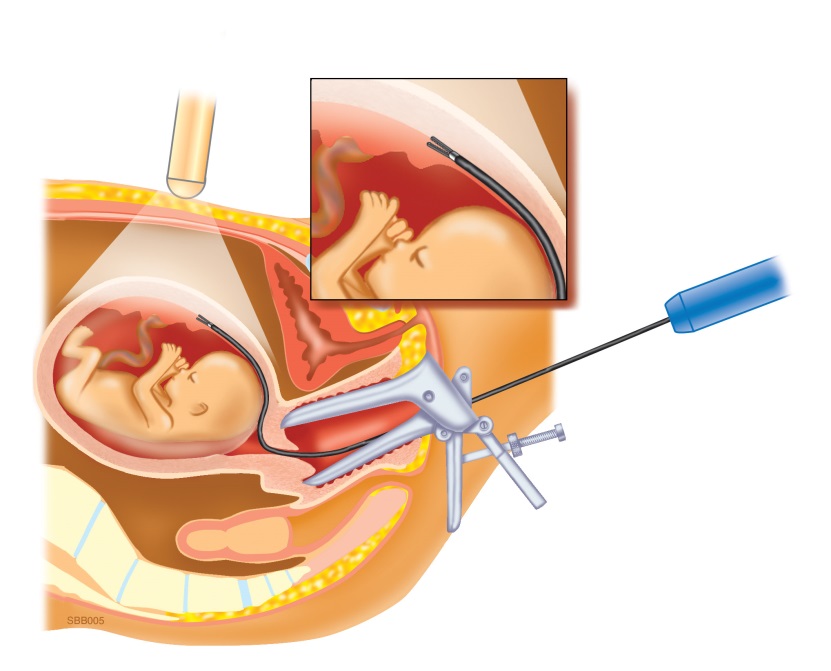 Vruchtwaterpunctie
Vanaf week 16

Vruchtwater uit de baarmoeder  Cellen van de foetus 

Ondrzoek chromosomen /DNA

Syndroom van down – geslachtbepaling

Verhoogd risico -> miskraam
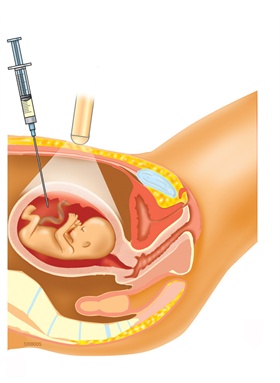 Nieuw: NIPT-test
Voorheen alleen een combinatietest

Bloedonderzoek

Vanaf week  11

Vanaf 1 april 2017 beschikbaar voor iedereen in Nederland
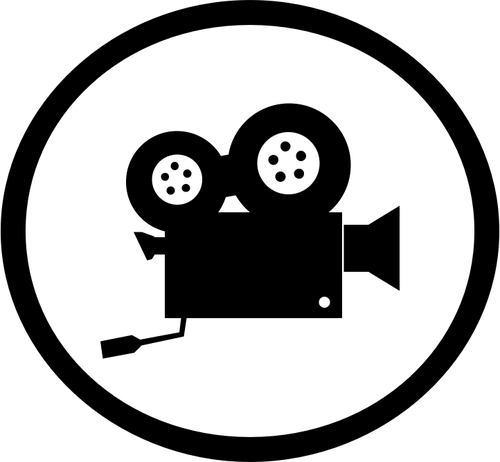 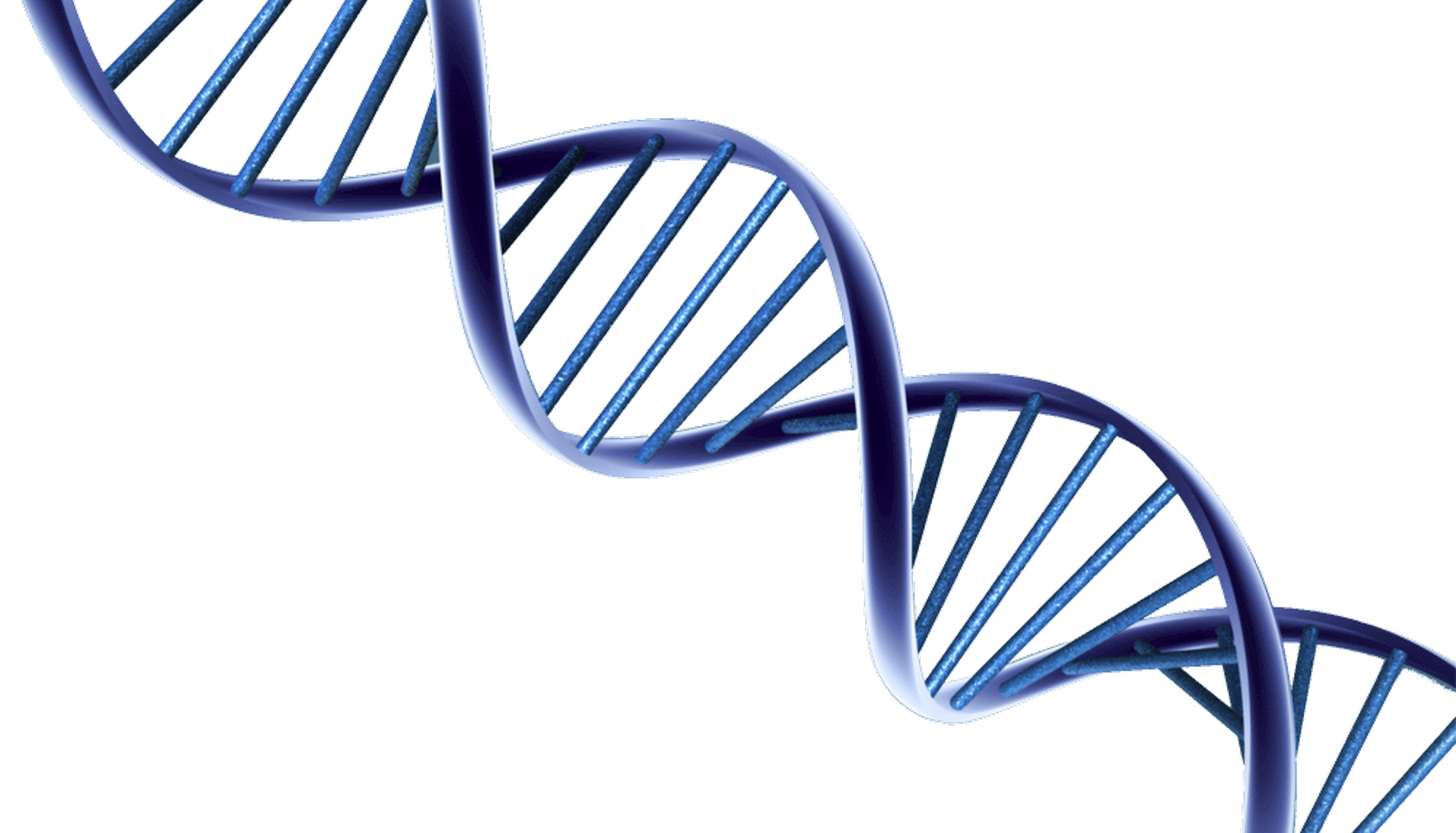 Basisstof 9
Biotechnologie
Boek 6 thema 1
DOELSTELLINGEN
Basisstof 9
Doelstelling 11
Je kunt voorbeelden van toepassingen van biotechnologie noemen.
Biotechnologie
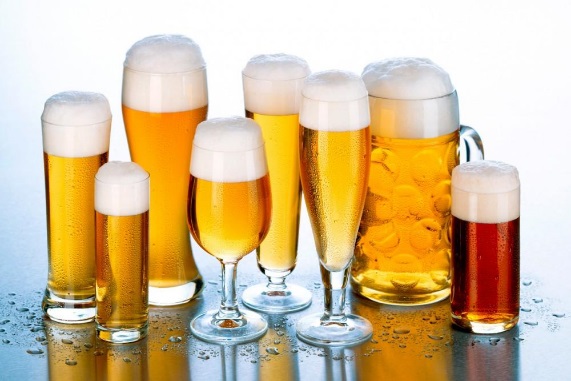 Biotechnologie =
 technieken waarbij organismen worden gebruikt om producten te vervaardigen voor de mens.
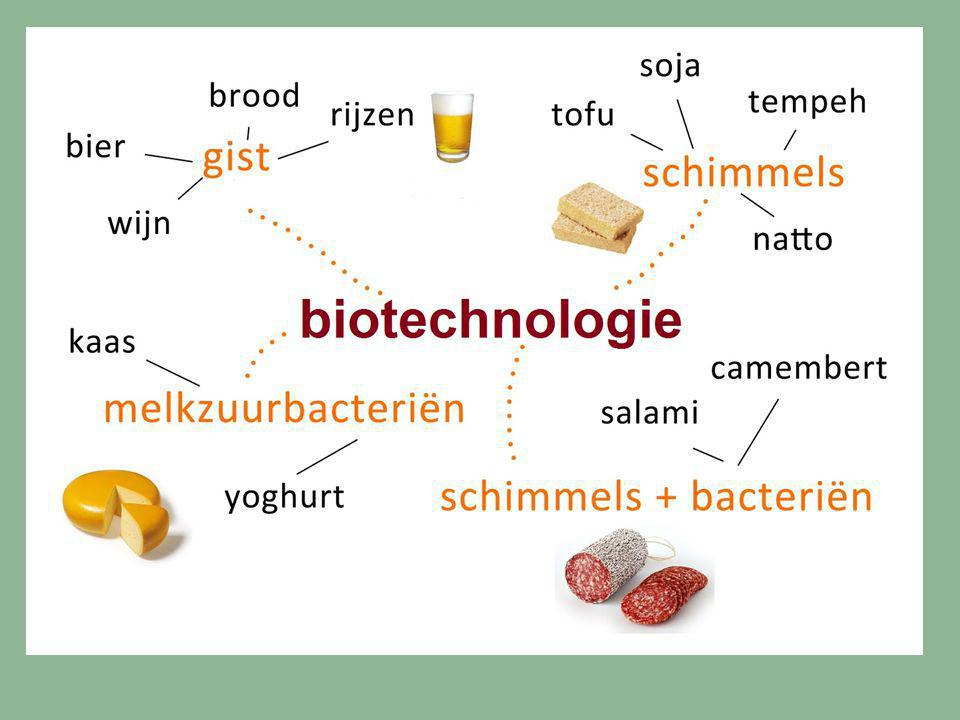 Klassiek: met organismen zoals ze zijn
Modern: Met aangepaste organismen
Verschillen
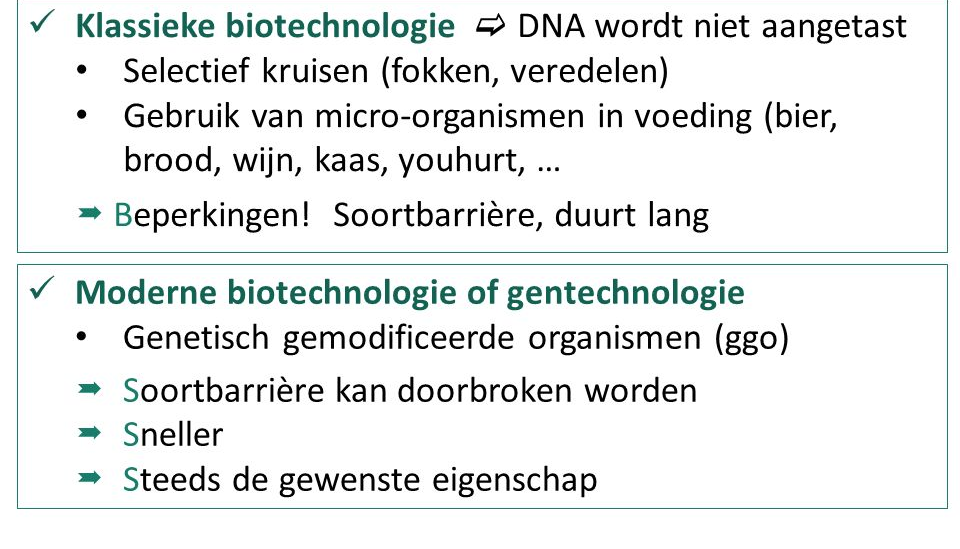 Genetische Modificatie
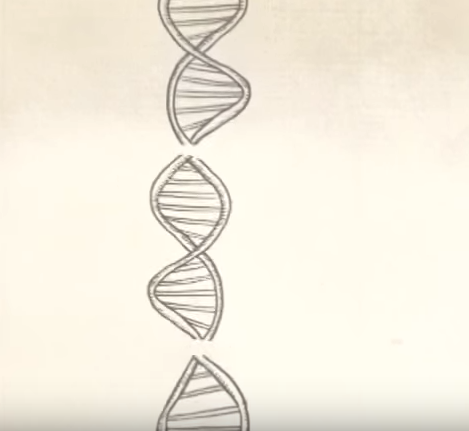 Recombinant- DNA – Technieken=
De techniek om in het DNA van een organisme nieuwe erfelijke informatie aan te brengen. 

Genetische Modificatie (manipulatie)=
 Gewenste eigenschappen worden ‘ ingebracht’. Zo’n organisme noemen we een transgeen.
Nieuw stukje DNA
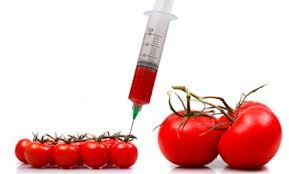 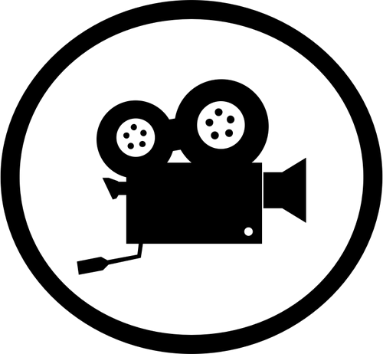 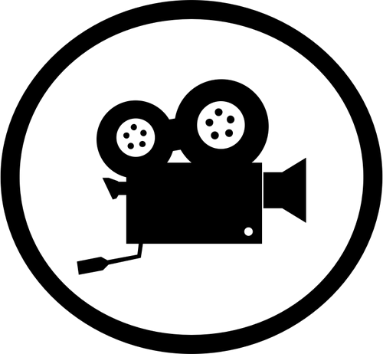 Dwdd 15min
Nos 6min
Klonen
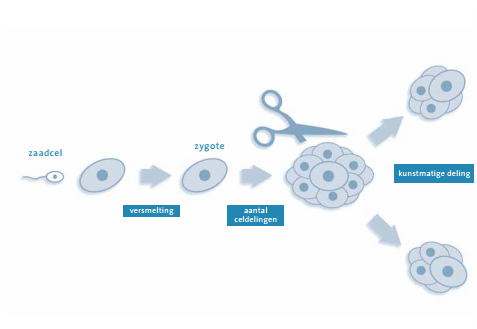 Ongeslachtelijke voortplanting
embryosplitsing
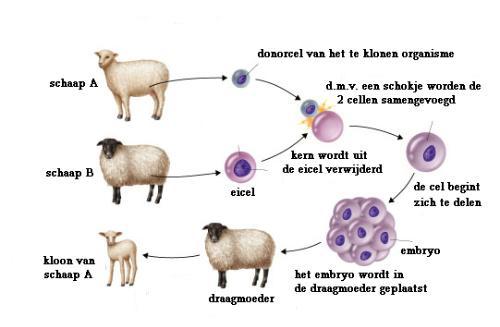 kerntranplantatie